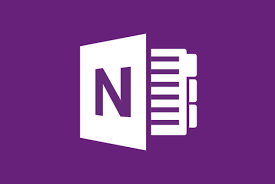 OneNote The Digital Copy
Presented by Avril Egan
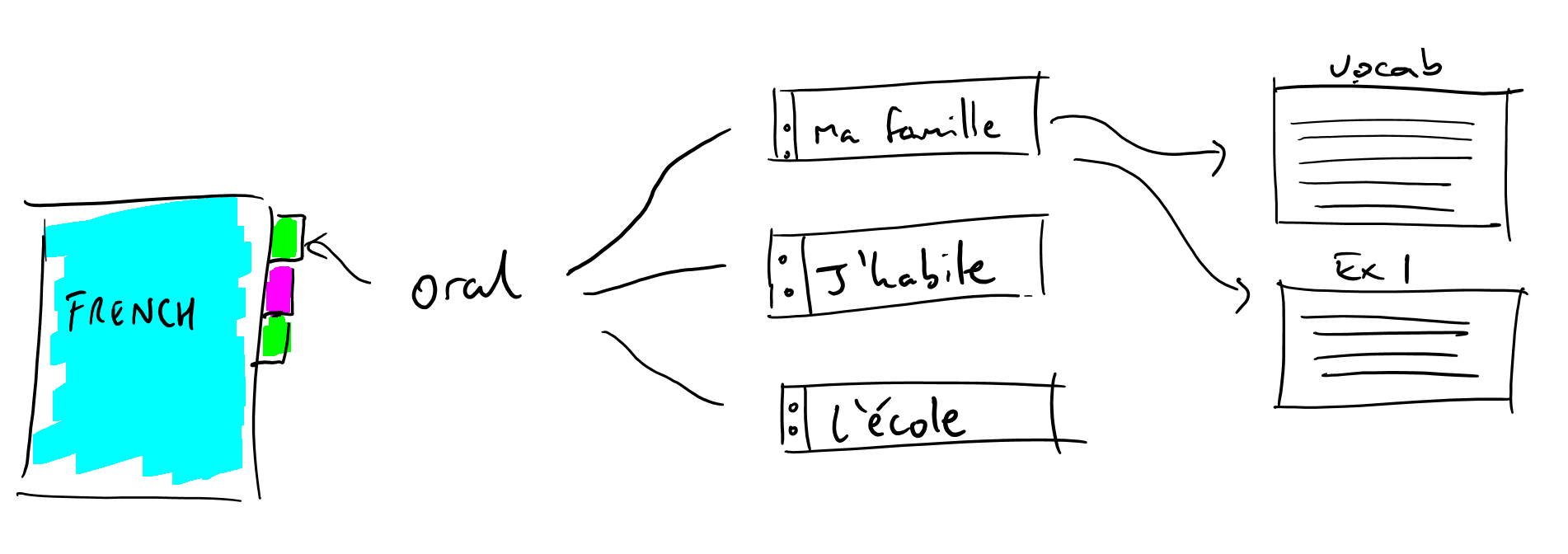 [Speaker Notes: Think of it as a folder with dividers]
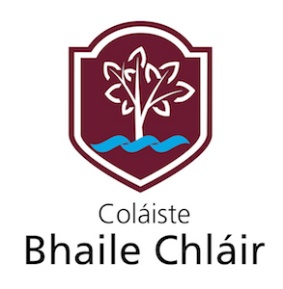 THE BENEFITS OF ONENOTE
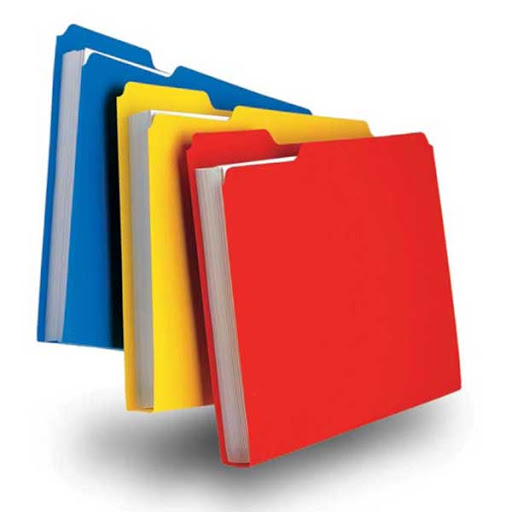 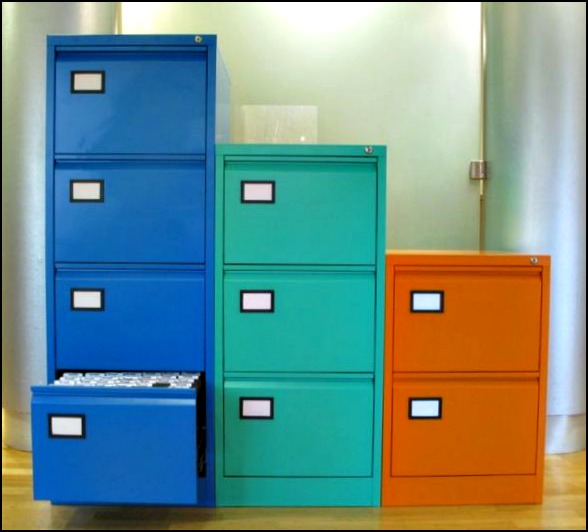 Organisation
Ease of access 
Always up to date
Time Management
[Speaker Notes: Student Work in real time]
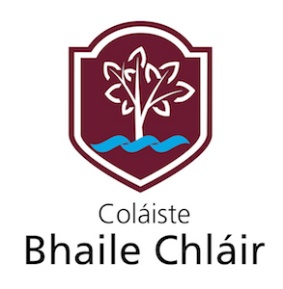 GETTING STARTED
Go to onenote.com 
Free download 
Install
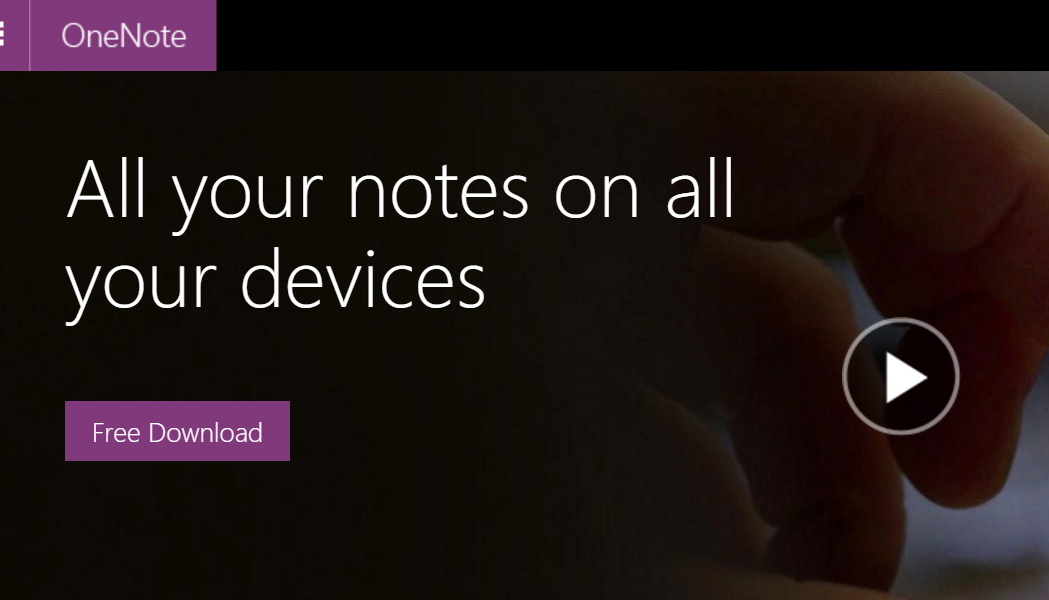 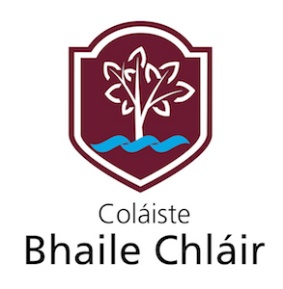 GETTING STARTED
If you don’t have office 365
Go to onedrive.com
Sign up 
If you have; login and go to OneDrive
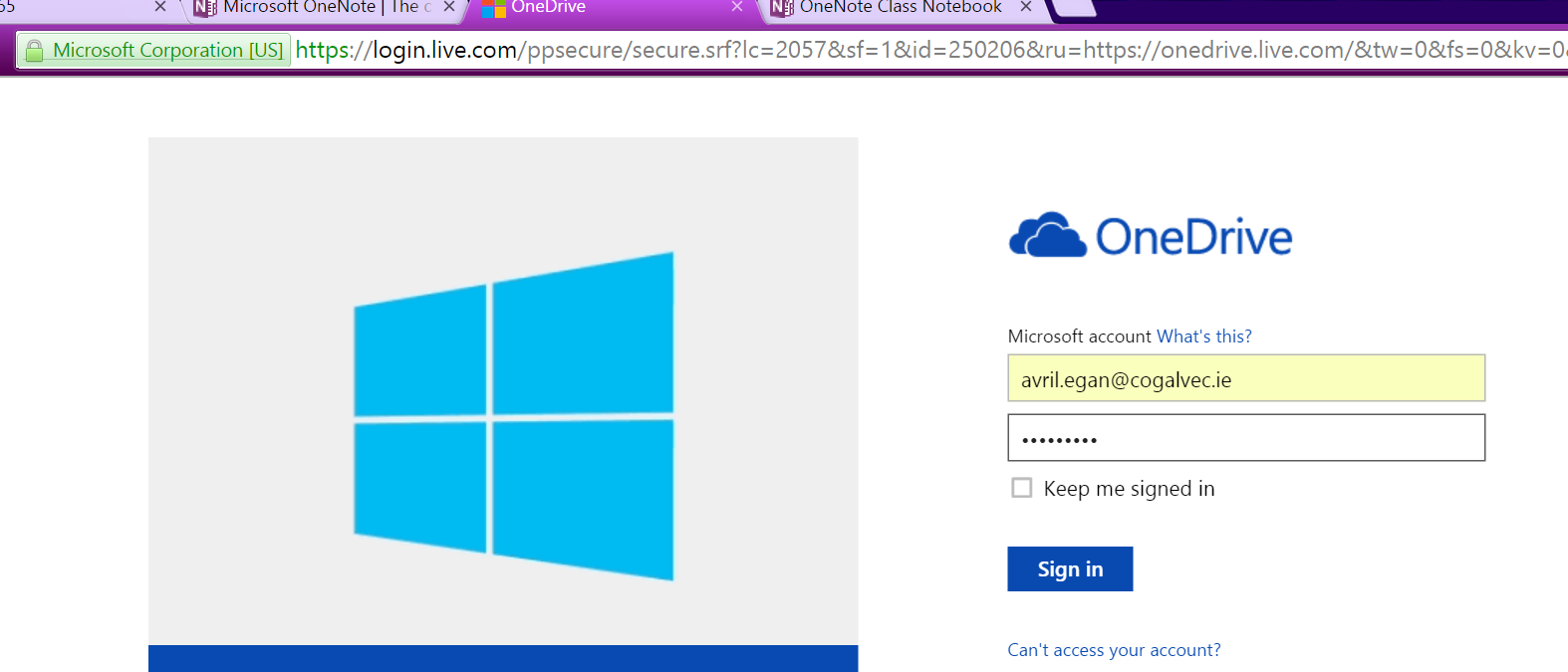 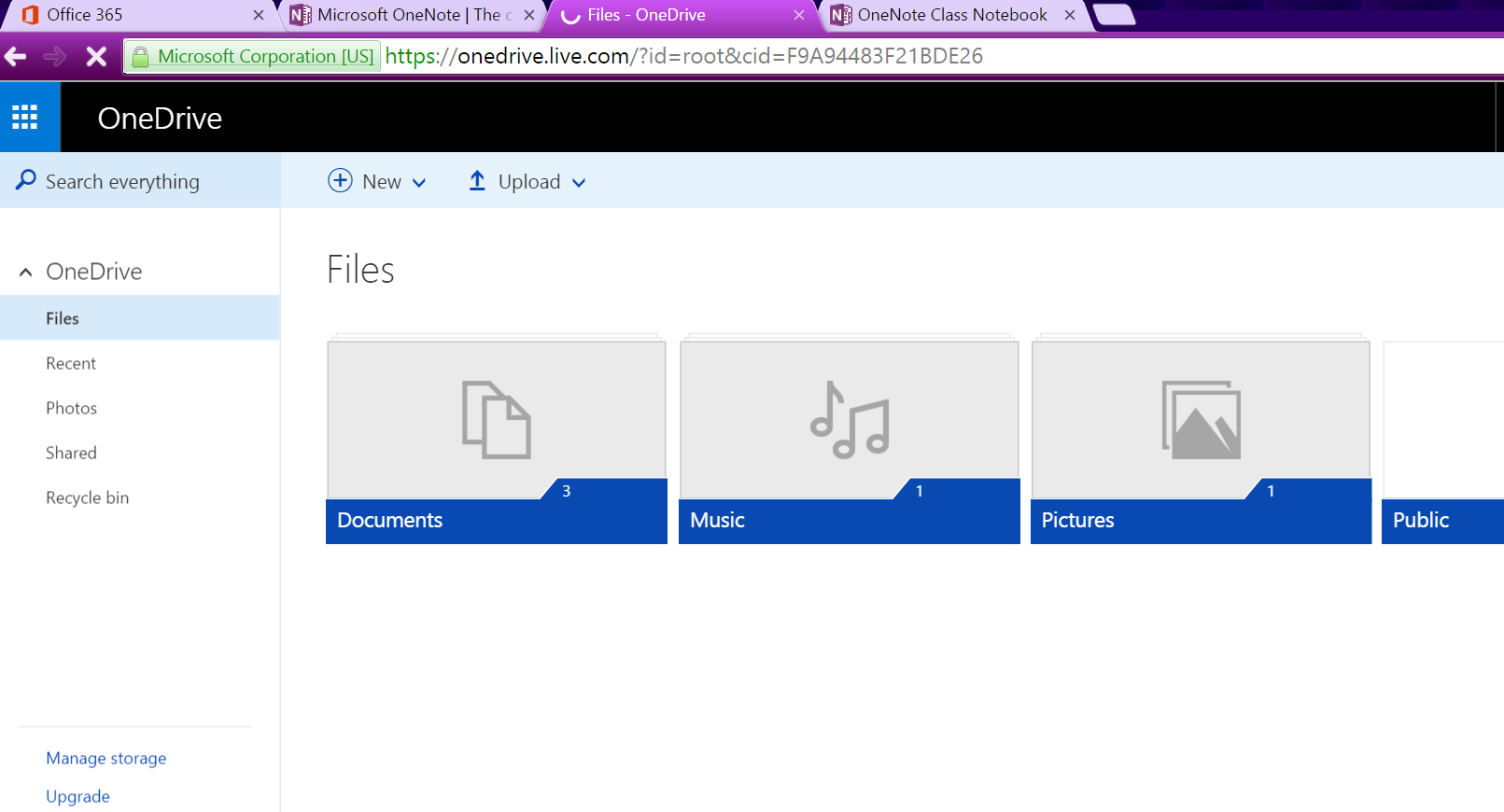 [Speaker Notes: Any email you have to sign up 
Keep passwords the same as email]
CREATE A ONENOTE BOOK
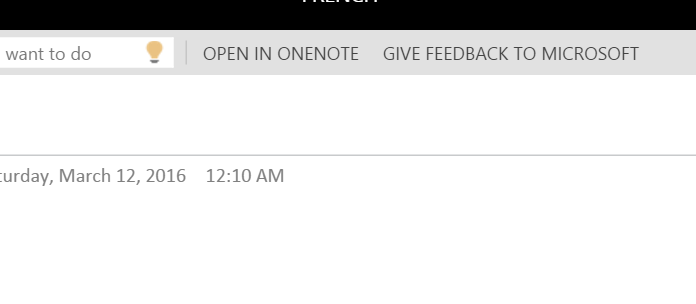 [Speaker Notes: May have to log in using the account they just created or office 365]
CREATE A SUBJECT NOTEBOOK
[Speaker Notes: File > New]
MAKING ONENOTE PERSONAL
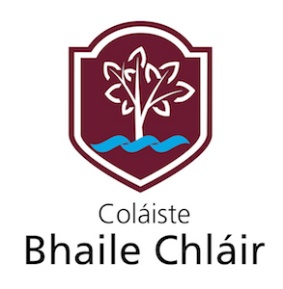 Step By Step
Make a section group 
Title a section  
Create a page
SECTION GROUP
[Speaker Notes: Right Click on the white space]
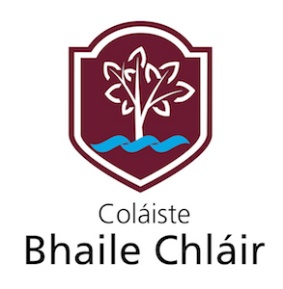 CREATE A SECTION
[Speaker Notes: Click on the + sign]
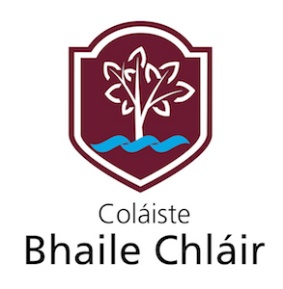 Add A Page
[Speaker Notes: Many benefits to the teacher but primarily the changes it makes in the classroom environment 
Allow for a more positive teaching experience.]
ADDING RESOURCES
https://www.youtube.com/watch?v=oiKj0Z_Xnjc
[Speaker Notes: Copy and paste or drag and drop 
Sound file]
SHARING WITH STUDENTS
[Speaker Notes: You share with students CAN VIEW 
They copy and paste sections into the content section]
STUDENT STEPS
[Speaker Notes: Students follow the same steps and share with you 
Name notebook with first and last name e.g. JohnDoe_French15
Check with school about policy on internet safety/sharing work]
What Next?
[Speaker Notes: Will automatically share with students 
List of students emails if they don’t have office 365 
Name will do if they have office 365]
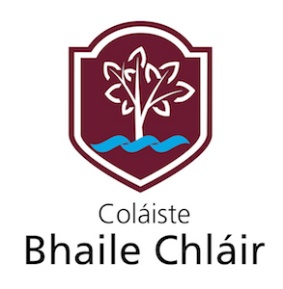 If you have office 365…
Create digital portfolio
Monitor student work in real time
Improve communication with students
Easily capture exemplar of student work
[Speaker Notes: Creativity and entrepreneurship are important for EC policy

Adding chapters, pages or simply correcting errors
The onus is on the key skill of ‘managing myself’ which is a fundamental element of the New Junior Cycle curriculum. 
This places the emphasis on the students taking a more productive role in their learning.]
What Next?
MOVING FORWARD!
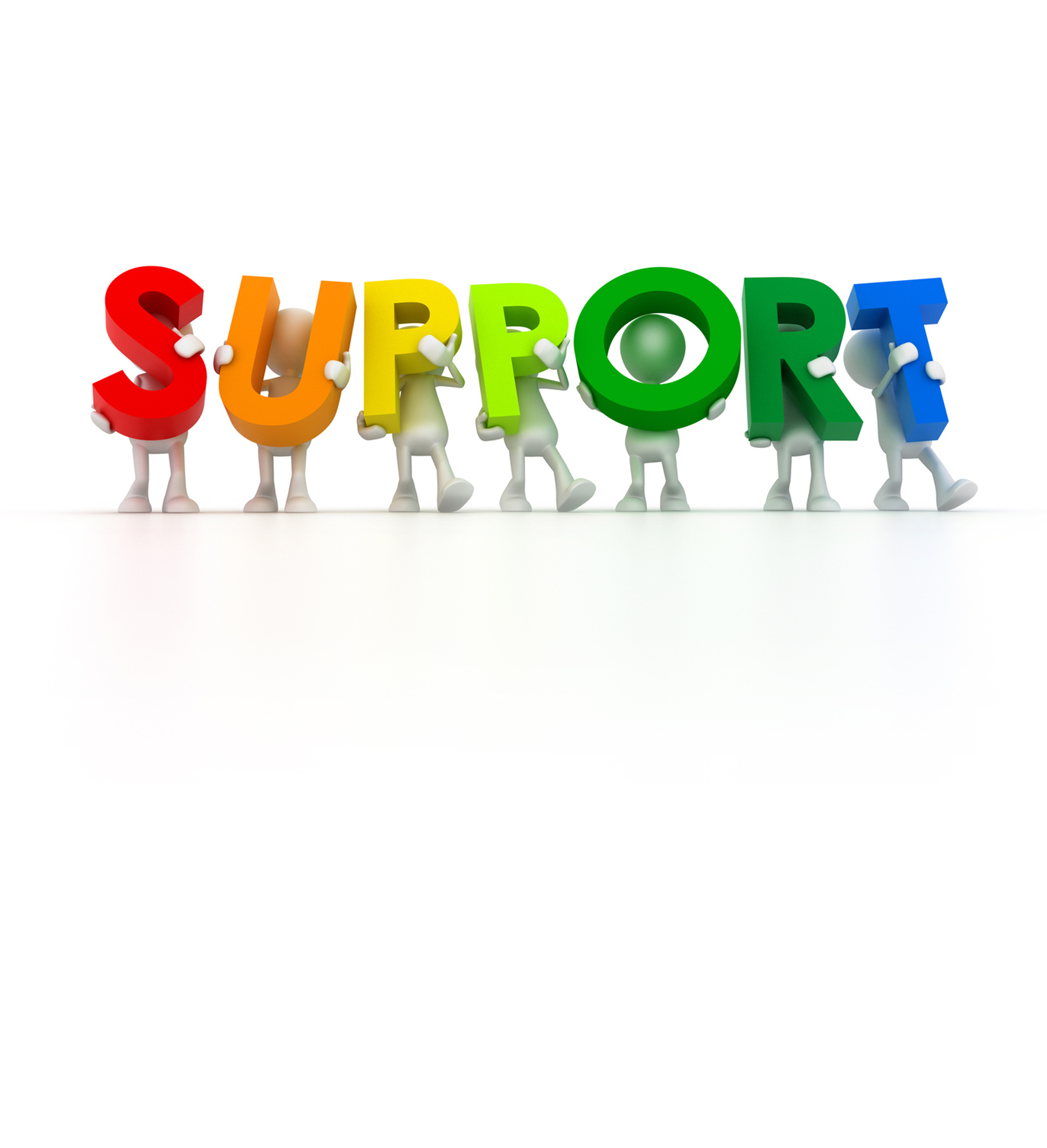 Tweet: @EganAvril 
Email: aegan@cbcg.ie